С Днём Учителя !
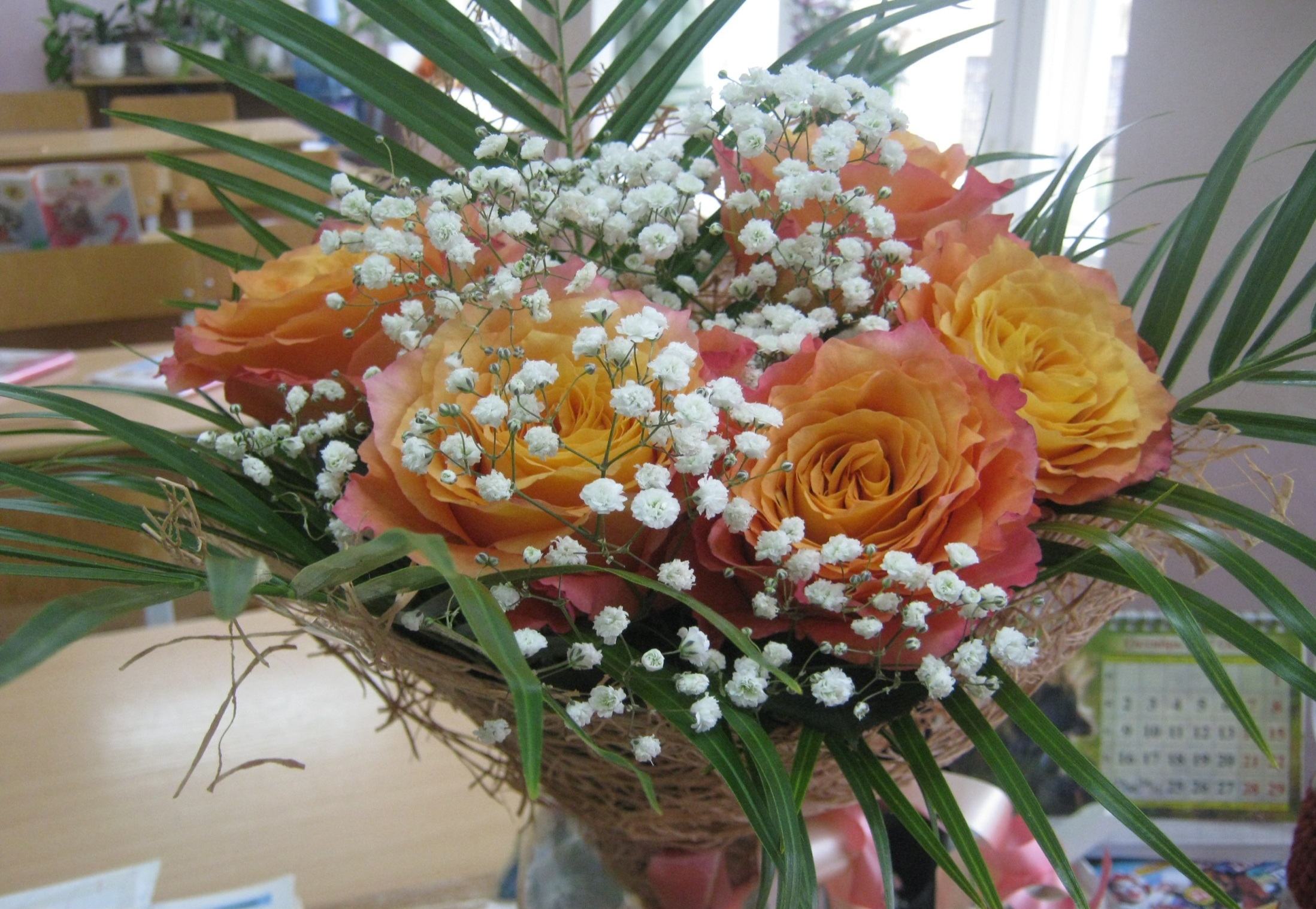 ТЕМА ОПЫТА:  «Положительный опыт Развития младшего  школьника через исследовательскую   и проектную   деятельность»
Подготовила
Черткова Надежда Фёдоровна
 учитель начальных классов
первой квалификационной категории
МБОУ «СШ №5»
города  Смоленска
2019год
«То, что дети могут сделать вместе сегодня,                                                  завтра каждый из них сможет сделать самостоятельно».   Л. Выготский
Основными задачами современного образования 
являются развитие творческих способностей учащихся, подготовка их к различным формам творческой деятельности, выработка адекватного отношения к окружающему миру.
Цели :
У каждого ребенка есть способности и таланты. Дети от природы любознательны. Их надо заинтересовать и выбрать тему исследования такую, чтобы работа была выполнена относительно быстро, так как в силу возрастных особенностей способность долго концентрировать  внимание у учащихся начальной школы ограничена. 
            Проектная деятельность выводит процесс обучения из стен школы в окружающий мир.
Что обозначает Слово «проект?»
Проект (от лат. projectus-брошенный вперёд)- это мысленное предвосхищение , прогнозирование того, что потом будет воплощено в виде предмета, услуги, творческого акта или действия.
 Метод проекта зародился во второй половине 19 века в с/х школах США.  Основоположником был американский философ Джон Дьюи(1859-1952).Он говорил , что ценным является то, что полезно людям; обучение посредством  делания.
Я начала  вовлекать своих учеников в мини-исследования на уроках чтения с первого класса. 
Мне хотелось учить  так, чтобы у детей   не  пропадал интерес   к  чтению,т.к некоторые дети уже умели читать  и они считали, что всё знают.
    

 Сейчас  в учебниках, разработанных по новому государственному стандарту, предусматривается проектно-исследовательская работа после каждой 
изученной темы. Поэтому защита проектов как бы 
вплетается в структуру   урока, давая ребятам возможность активно участвовать в овладении                      новыми знаниями.
С чего начиналось?
Мой   опыт  работы  показал,  что  именно  проектная (исследовательская)  деятельность  позволяет  школьникам  не  только  воспринимать  учебный  материал с  интересом,  но  и  самому  быть  активным  участником  этого  процесса.
  Желание  научить их  тому, что знаю  сама,  зависит  не  только  от  наличий  знаний,  но  прежде  всего  от  УМЕНИЯ  сделать  эти  знания  достоянием  учеников.  Учить способности добывать информацию , а не проглатывать её в готовом виде.Не сдерживать инициативы детей.       Приучать их к навыкам оригинального решения проблем, самостоятельным поискам и анализу ситуаций.Это  позволит  сделать  учебный  процесс  более  интересным  и  увлекательным, от  которых  у  ученика  появится    желание   учиться.   
   Но…без родителей   …  не получилось бы…
Помогали  учить буквы…вместе с мамами…
Выпекали вместе с мамами.
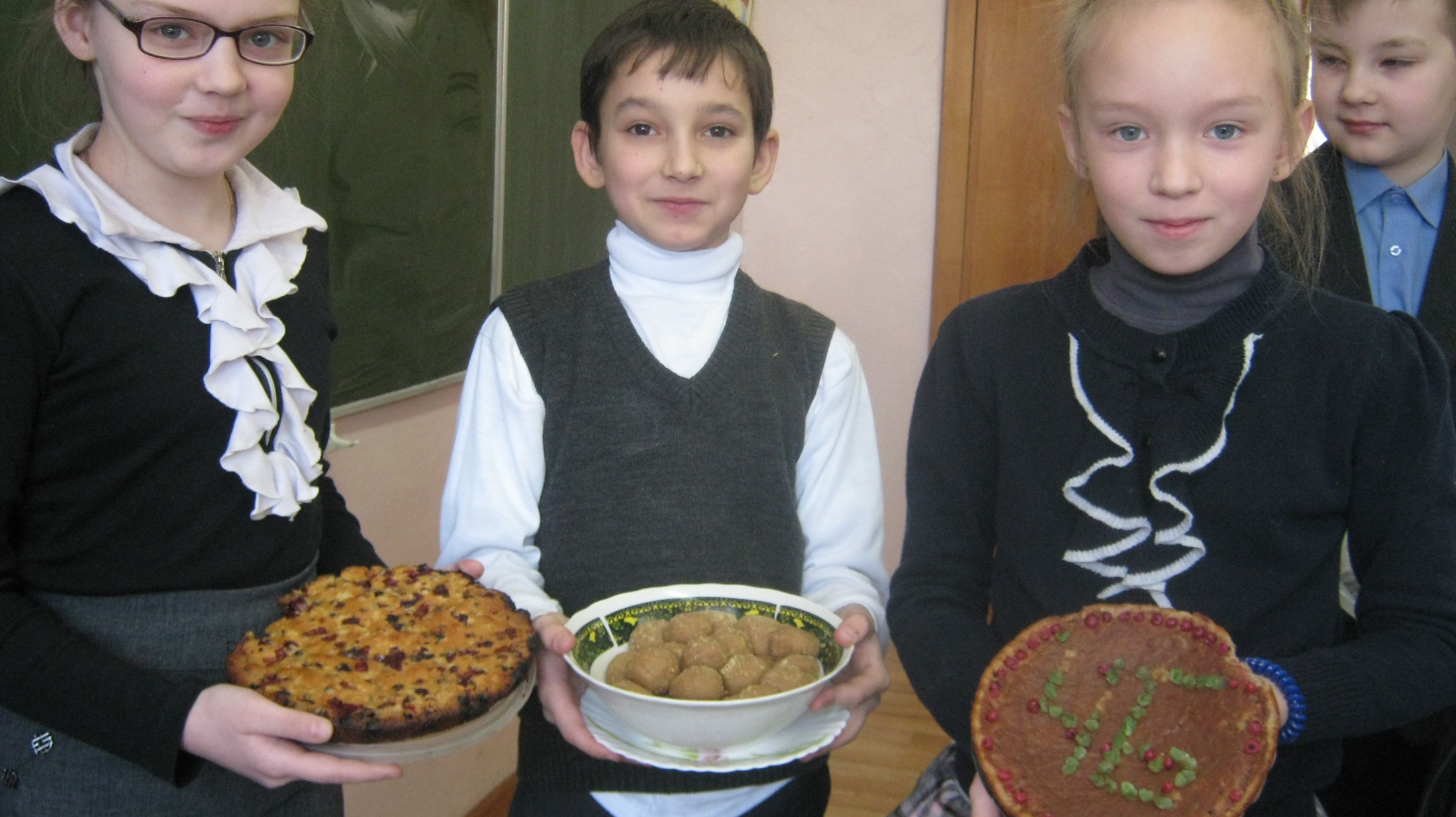 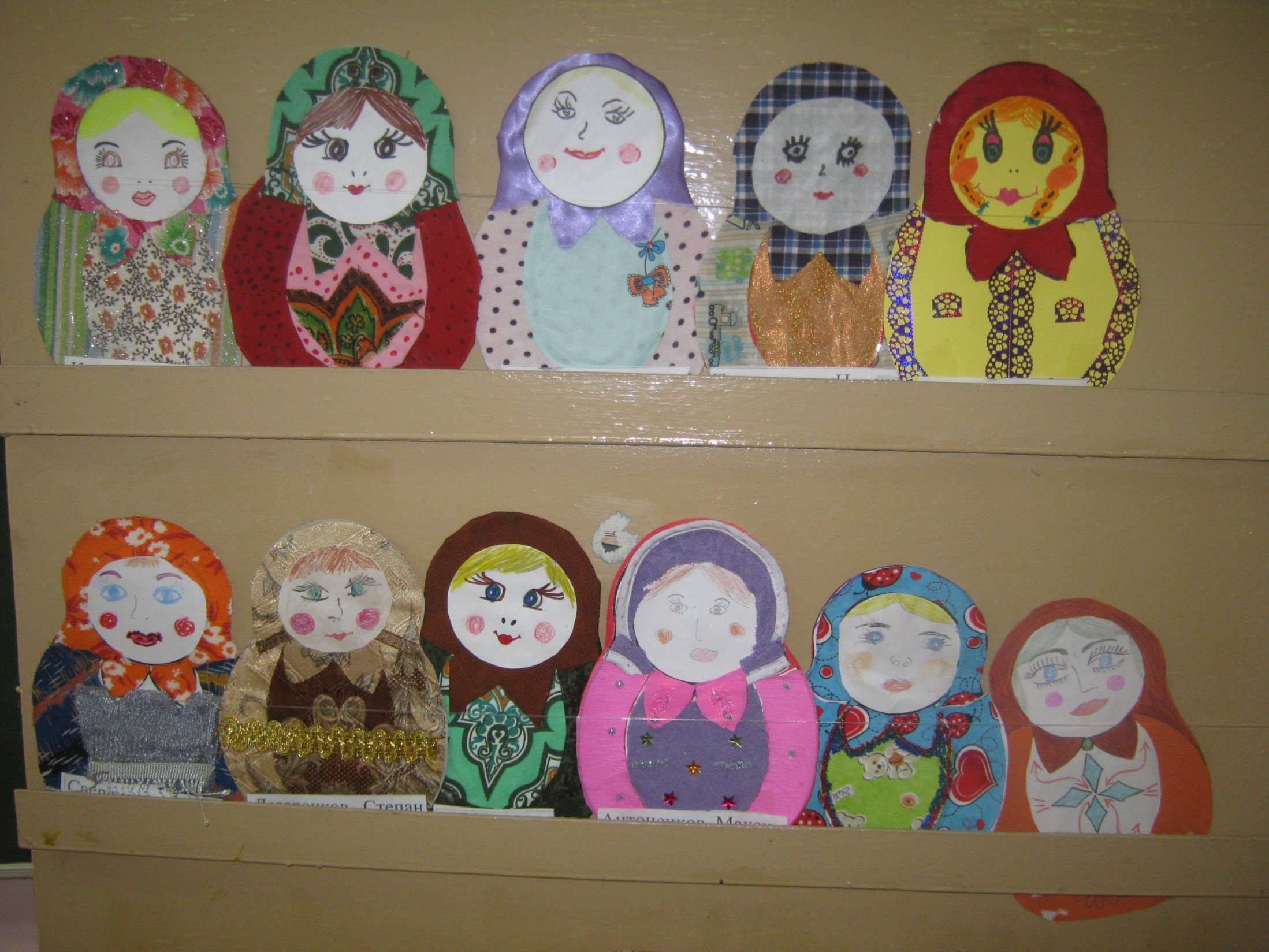 [Speaker Notes: Работа с разным материалом.]
Мы  учились читать и рассуждать…
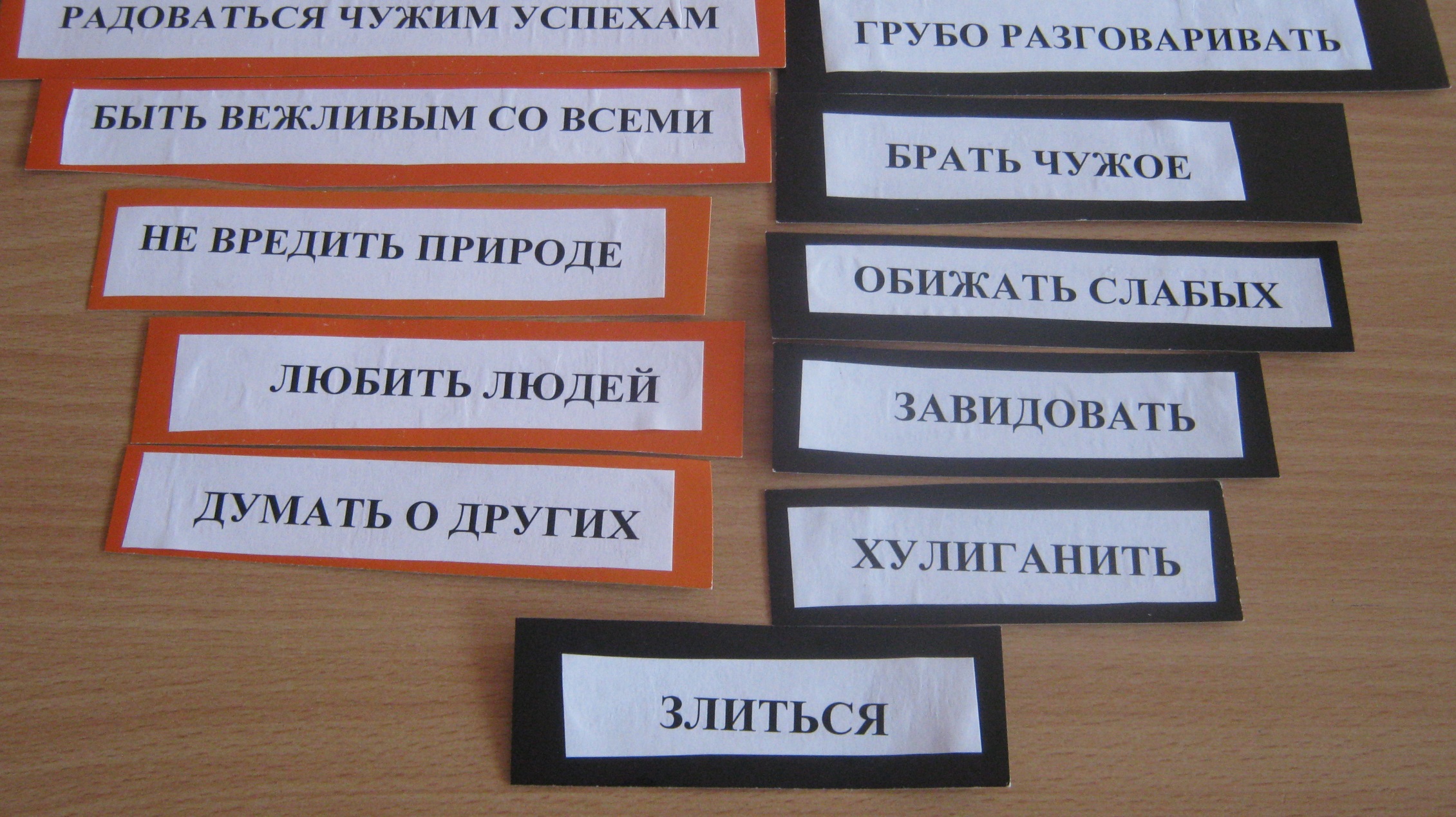 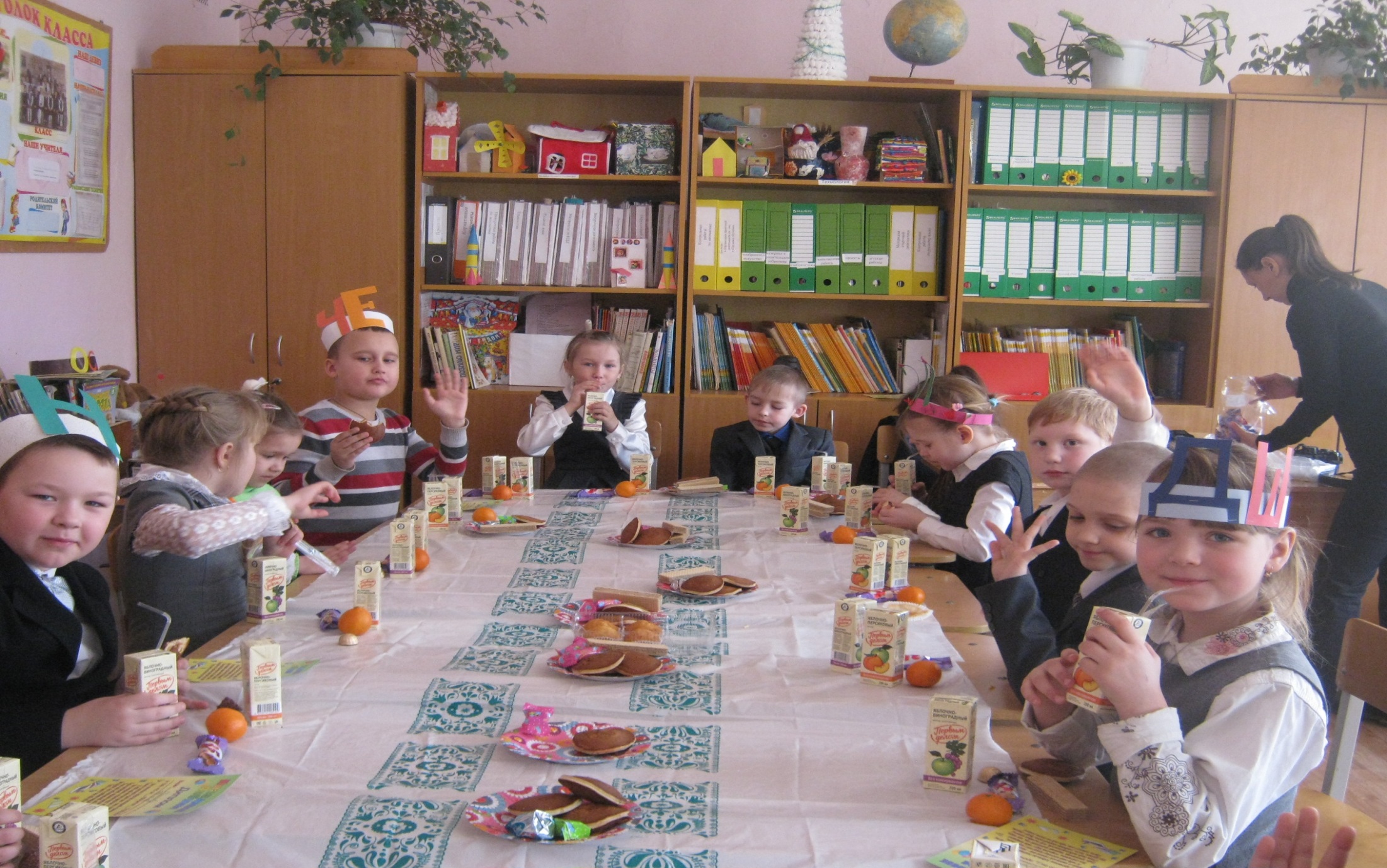 [Speaker Notes: Учились дружить..]
Мы стали одной семьёй!
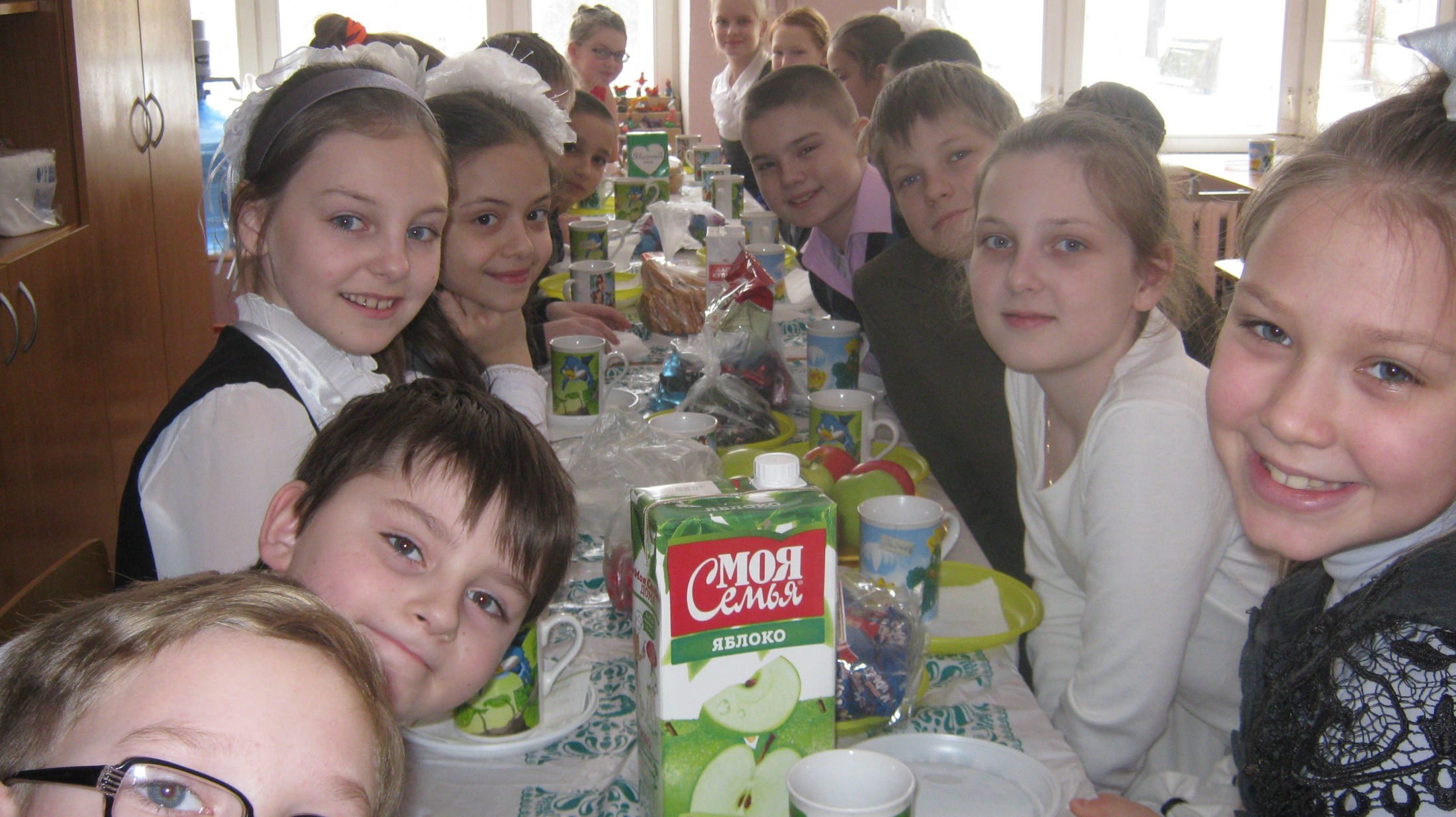 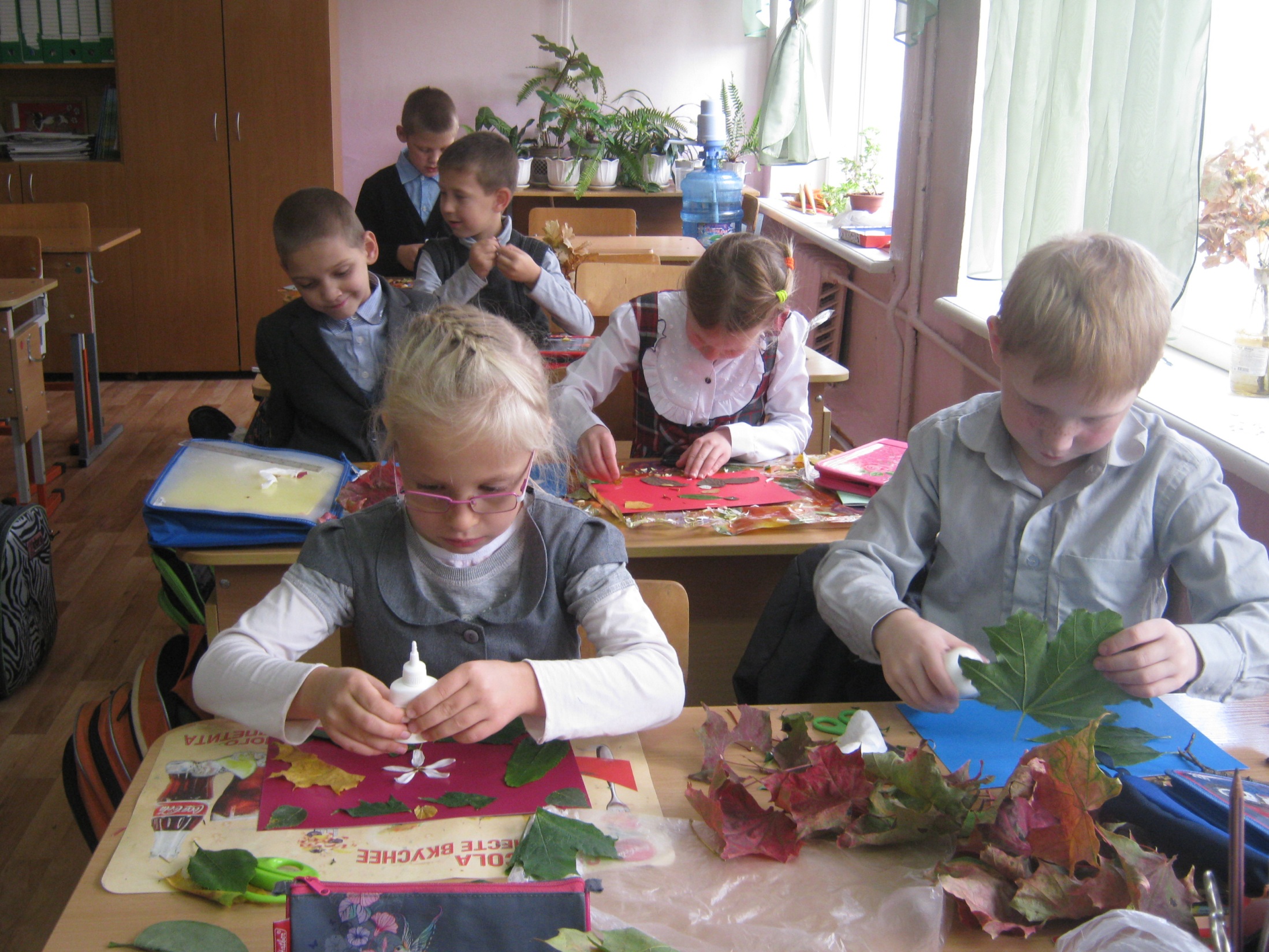 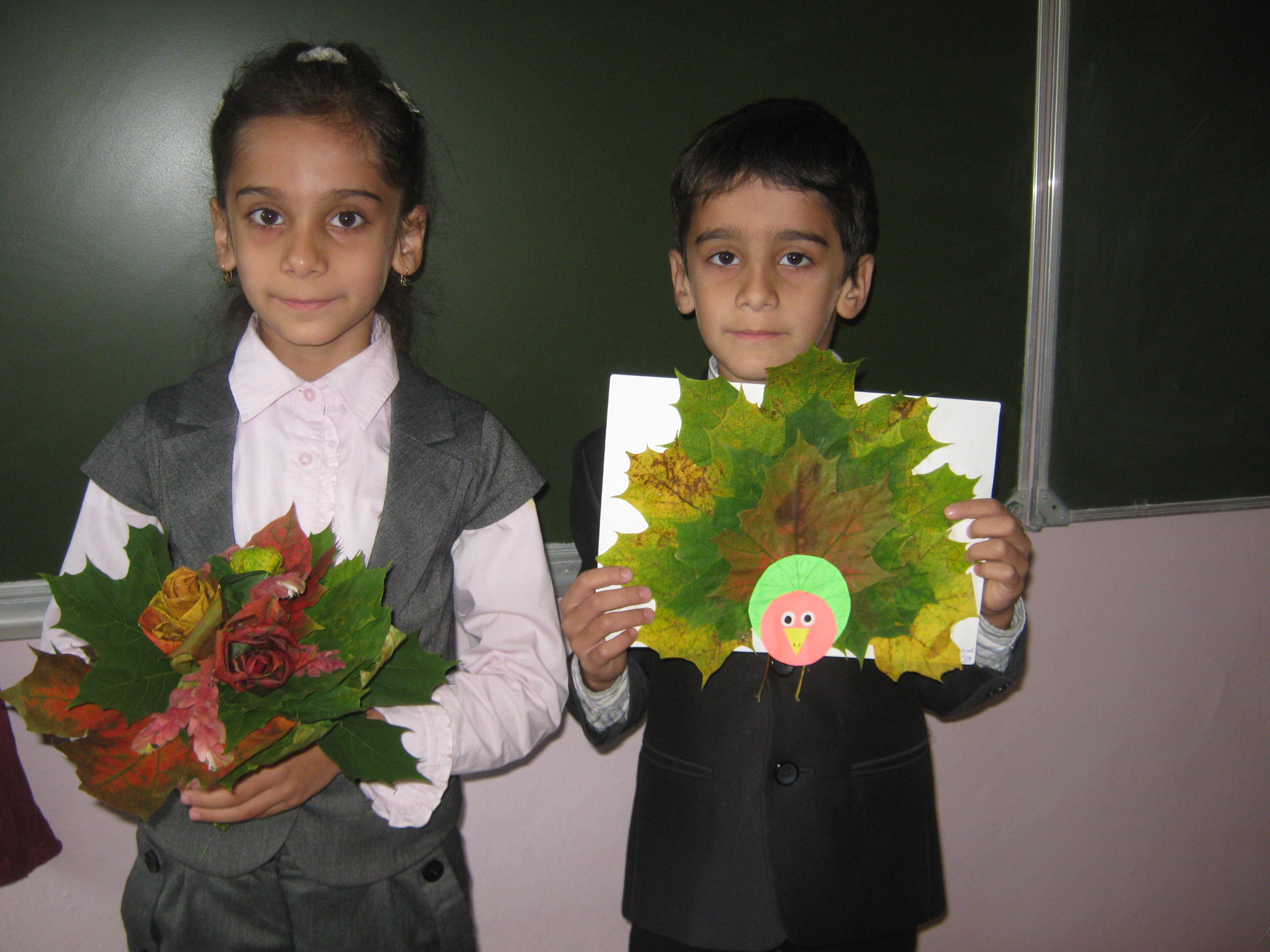 [Speaker Notes: Сестра с братом очень старались!]
Весна. Какие маленькие листочки…исследование…
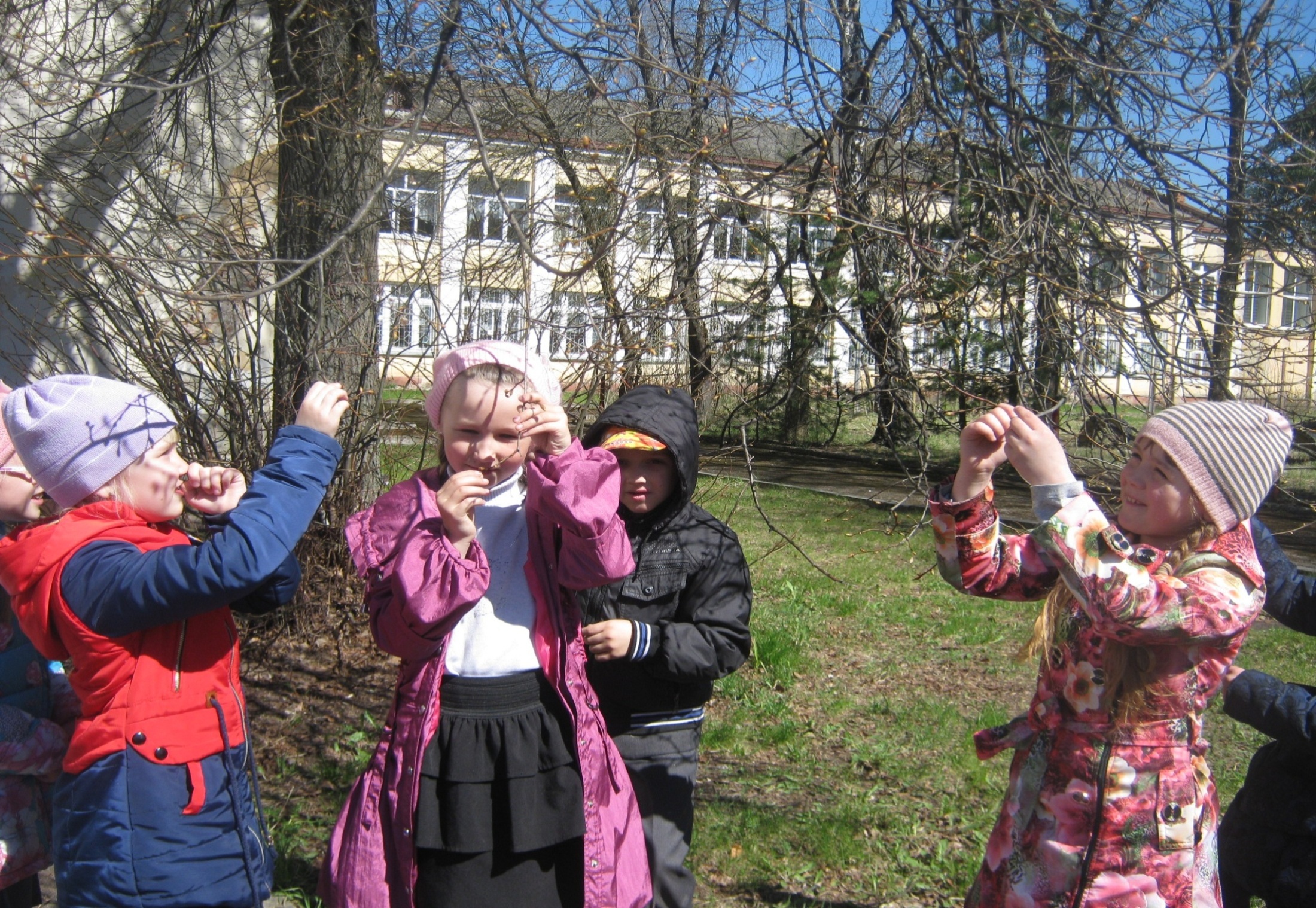 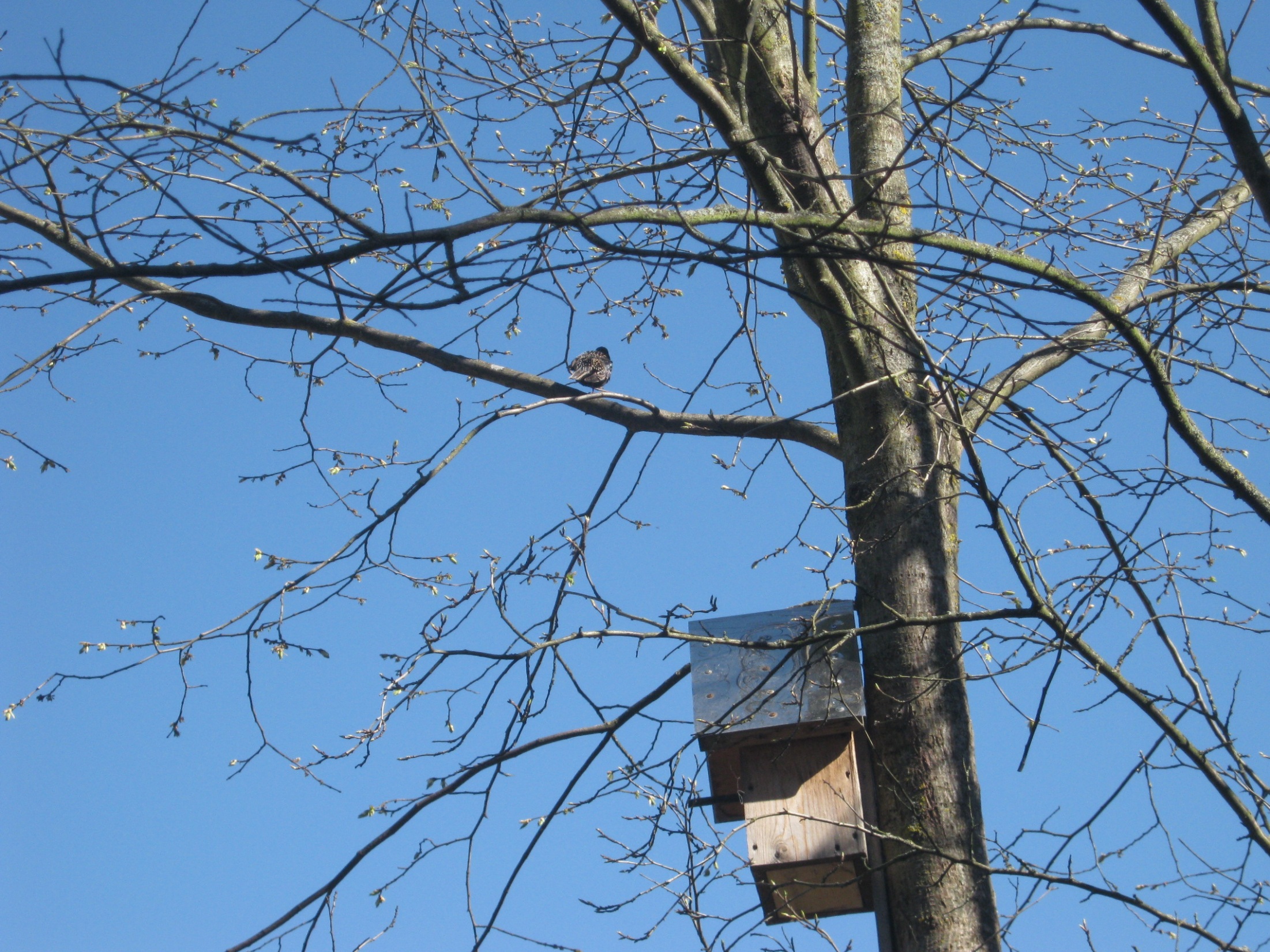 [Speaker Notes: Наблюдение ….]
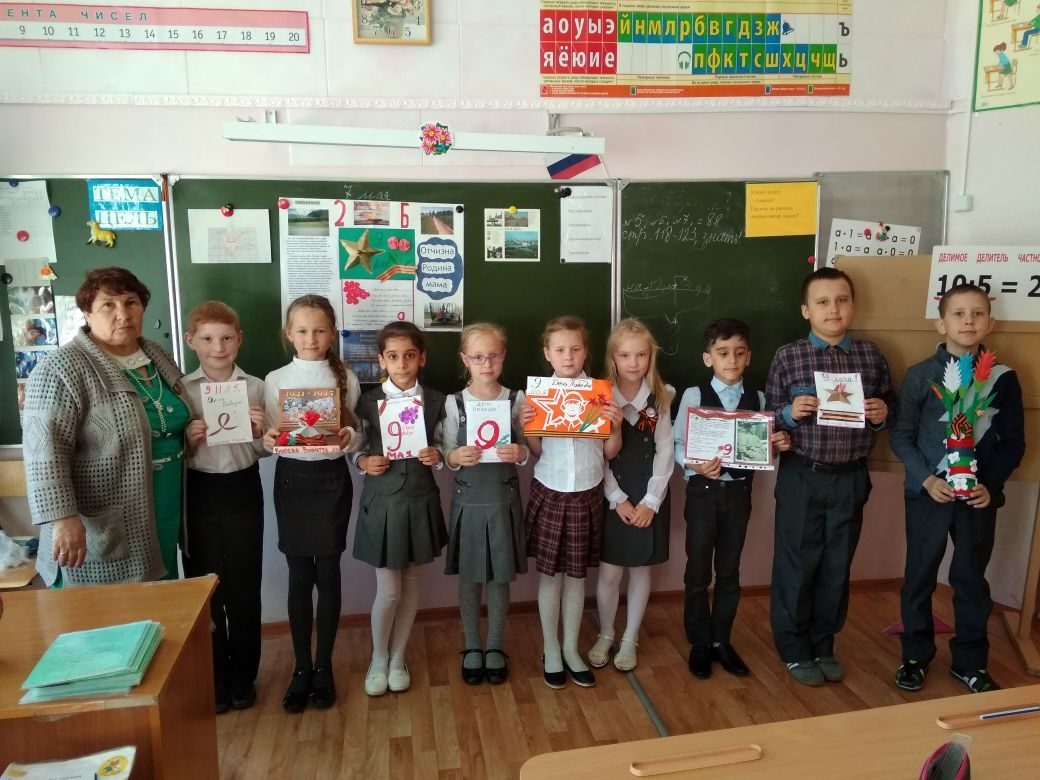 В прошлом учебном году  дети сами сочинили   свою сказку «Мороз Иванович»  и показали первоклассникам.
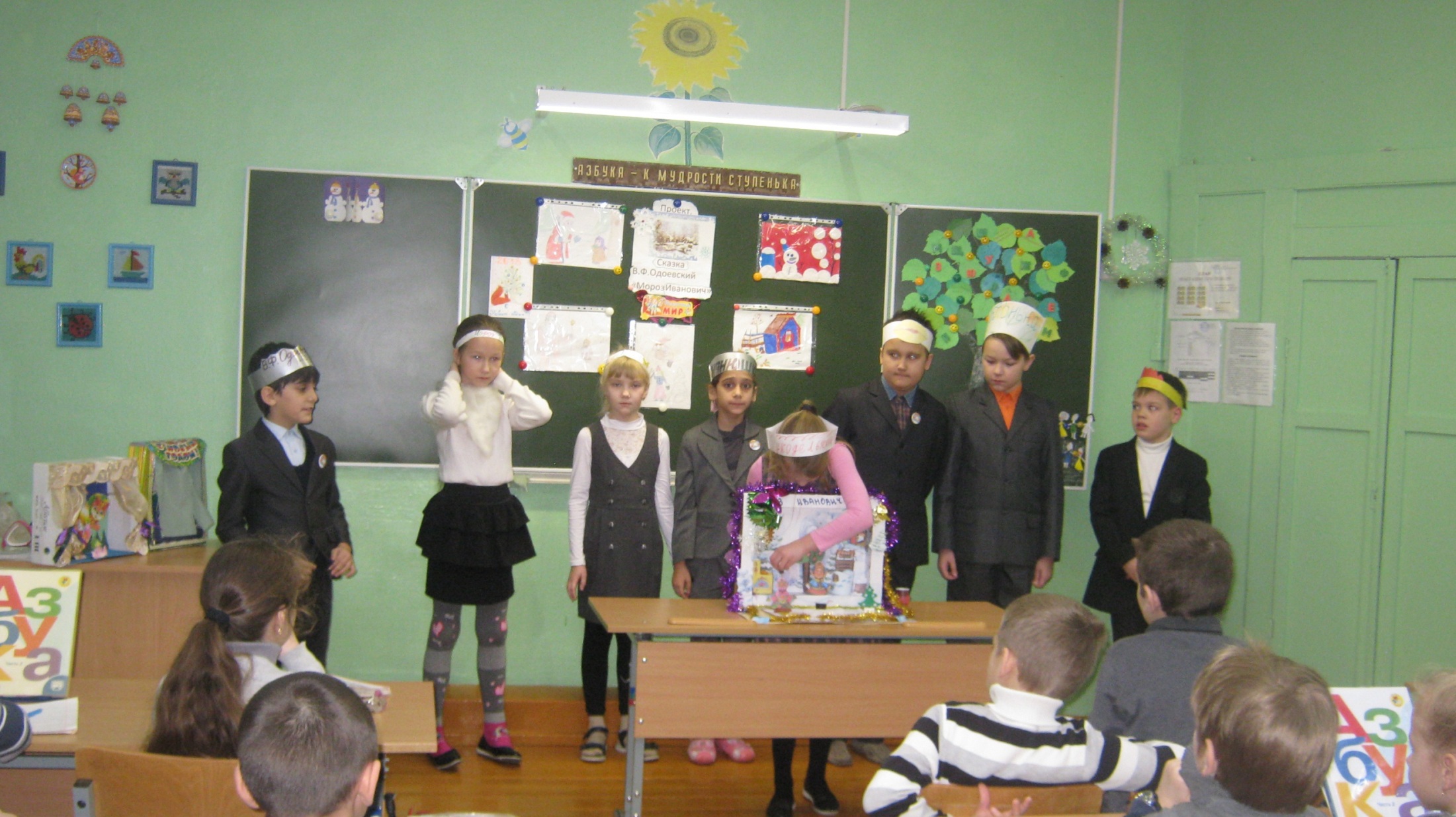 Сказка всем очень понравилась…
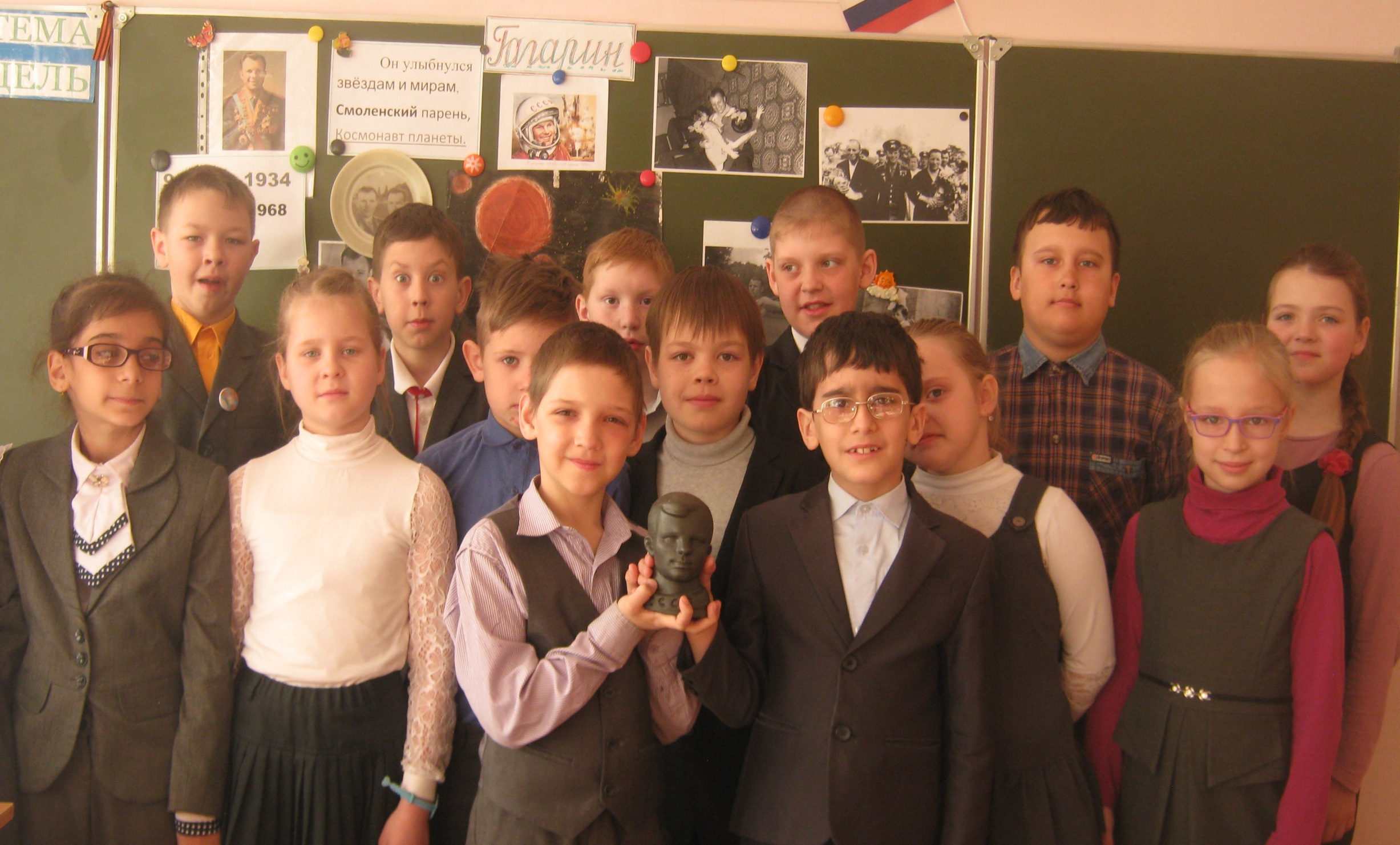 [Speaker Notes: О нашем земляке мы можем говорить  много..Все хотят быть похожим на Ю.А.Гагарина!]
Мы все хотим полетать ….
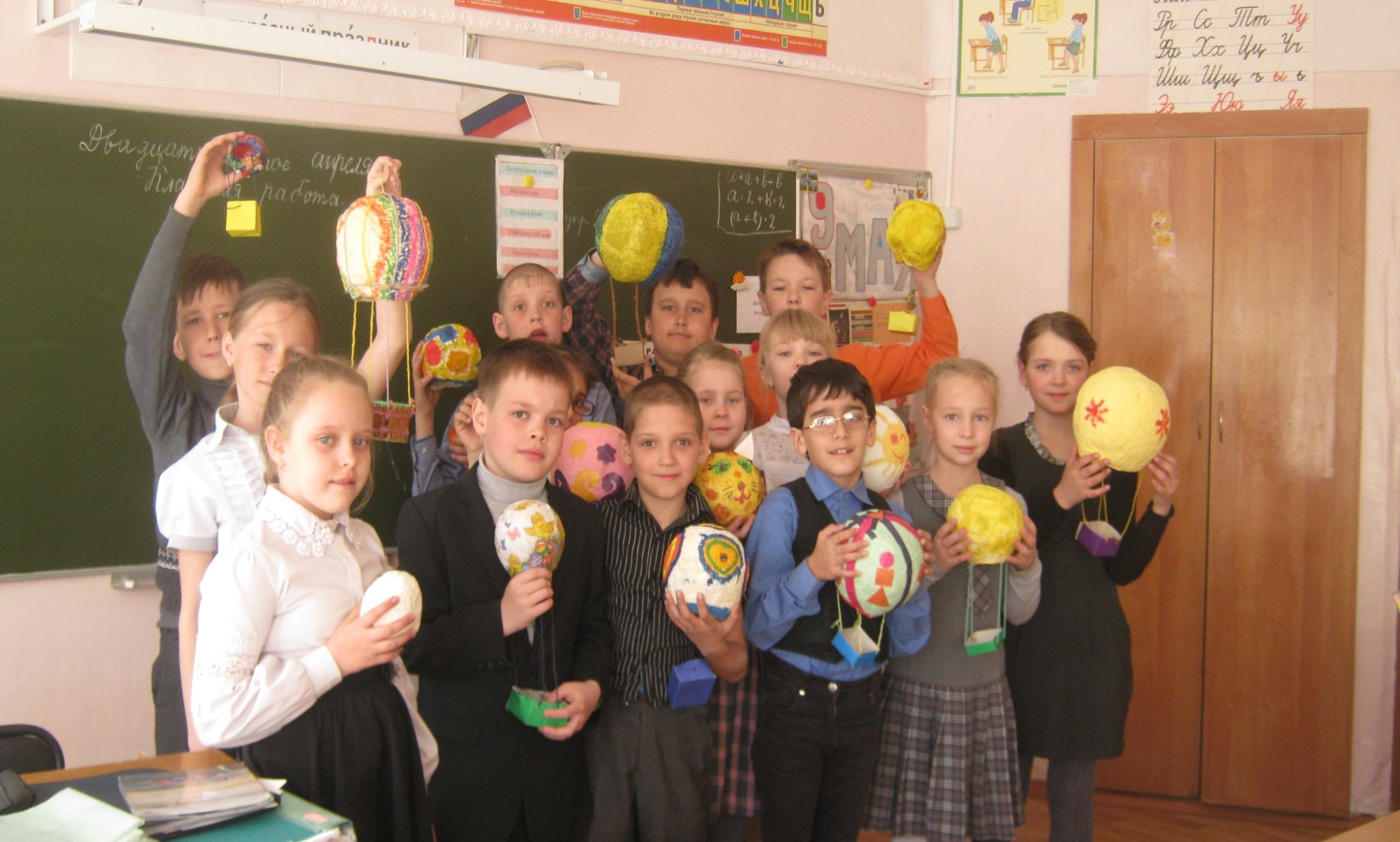 [Speaker Notes: Этот проект оказался сложным.]
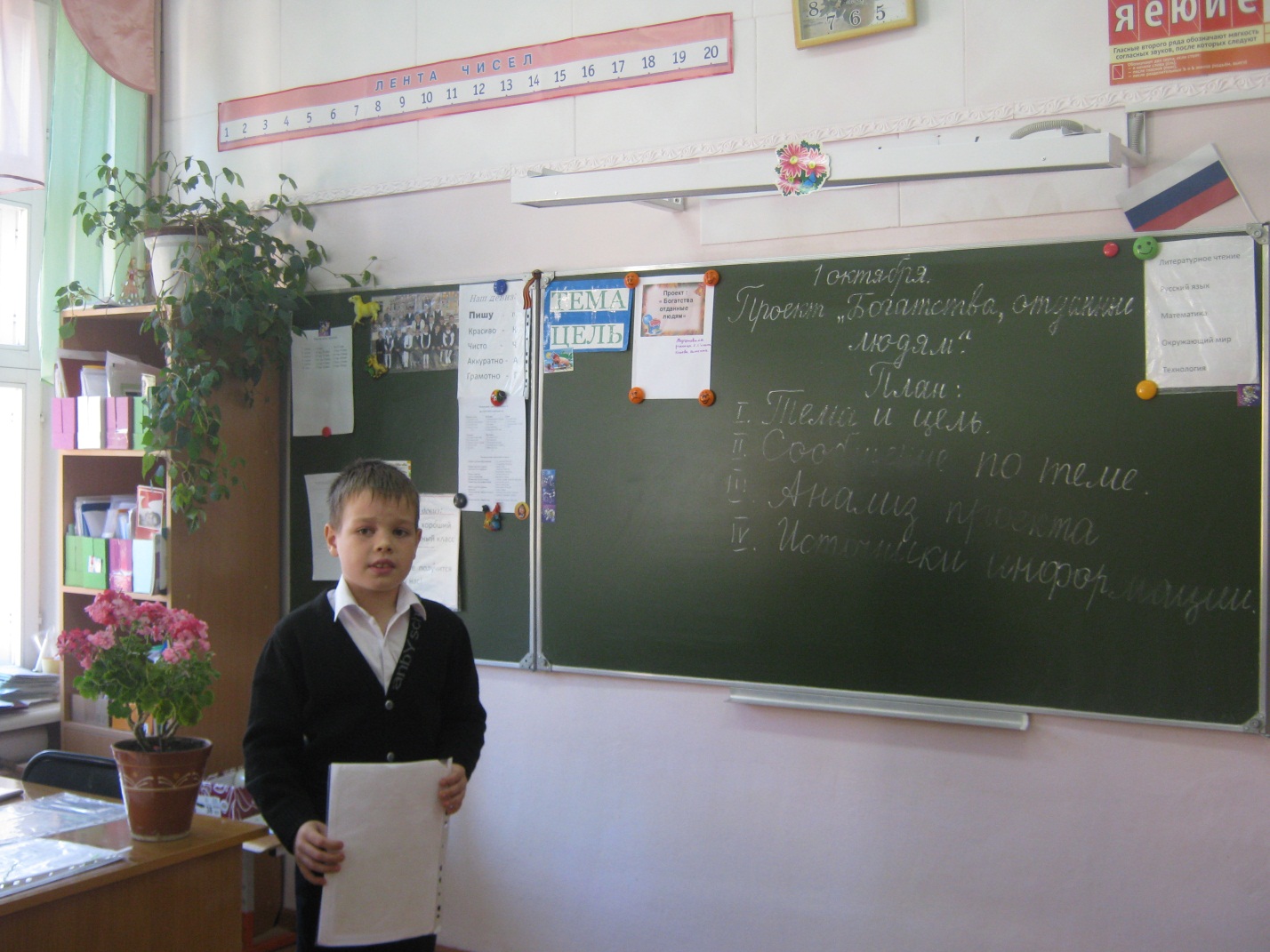 [Speaker Notes: «Богатства, отданные людям»-  серьёзные проекты. О своём проекте рассказывает  Антоненков Максим. Почти ,не подсматривая!]
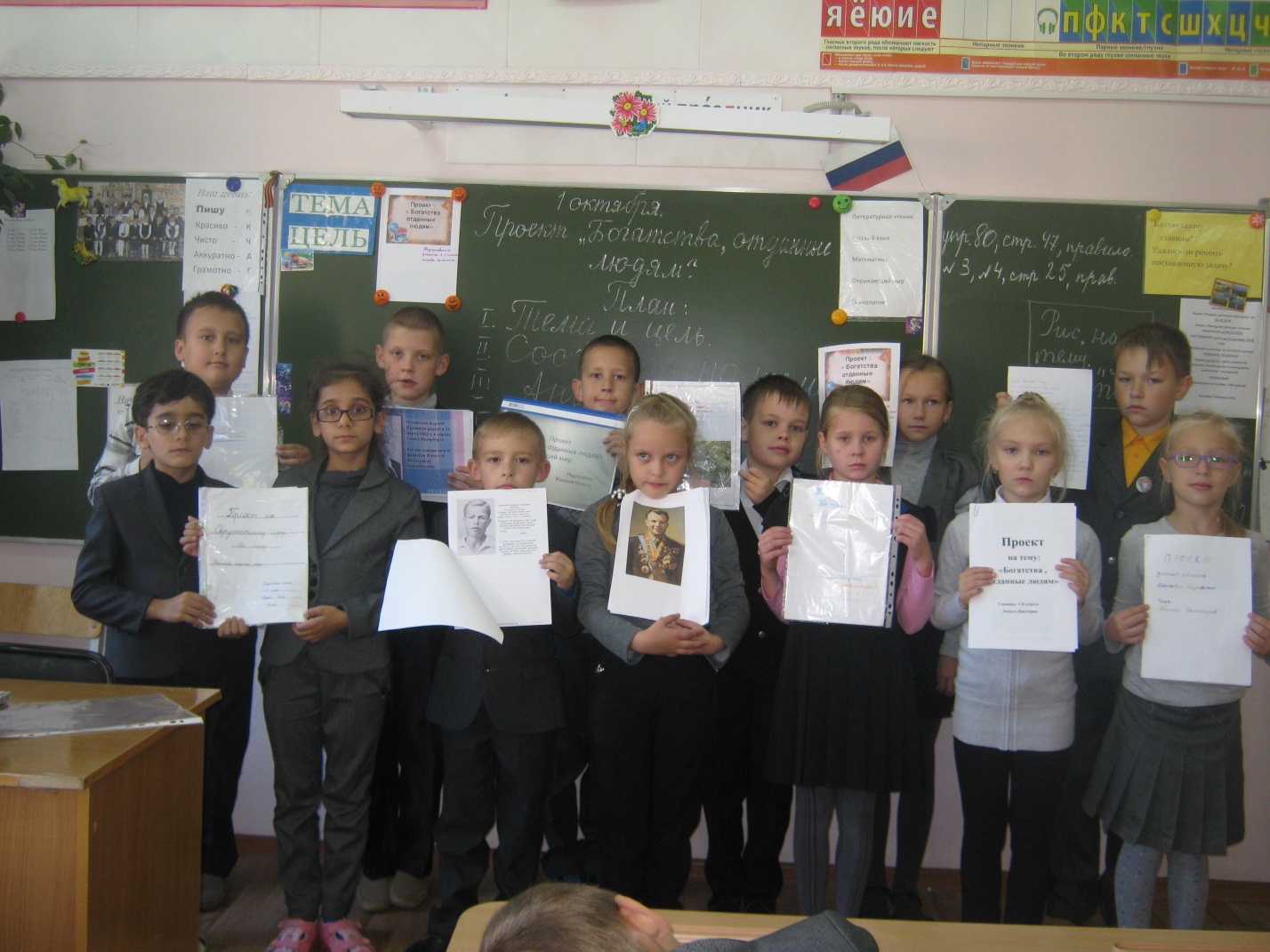 [Speaker Notes: Все подготовились к работе… Всех похвалили !]
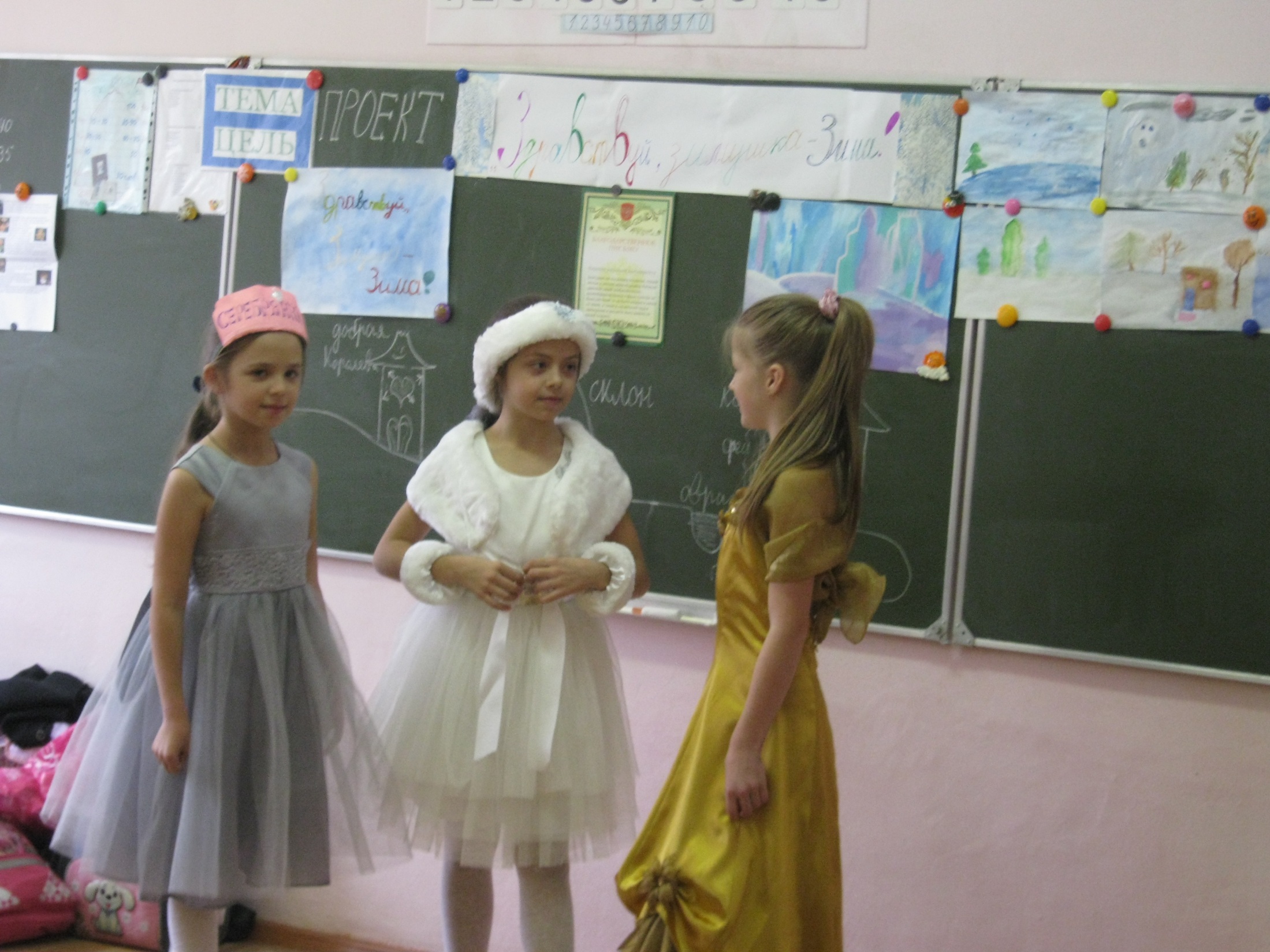 [Speaker Notes: Сами сочинили сказку к Новому году « Здравствуй, Зимушка- зима!»   Сами и инсценировали.Помогали все!]
Дети пригласили и меня….Фото на память.
Потом выступили и в городской библиотеке .
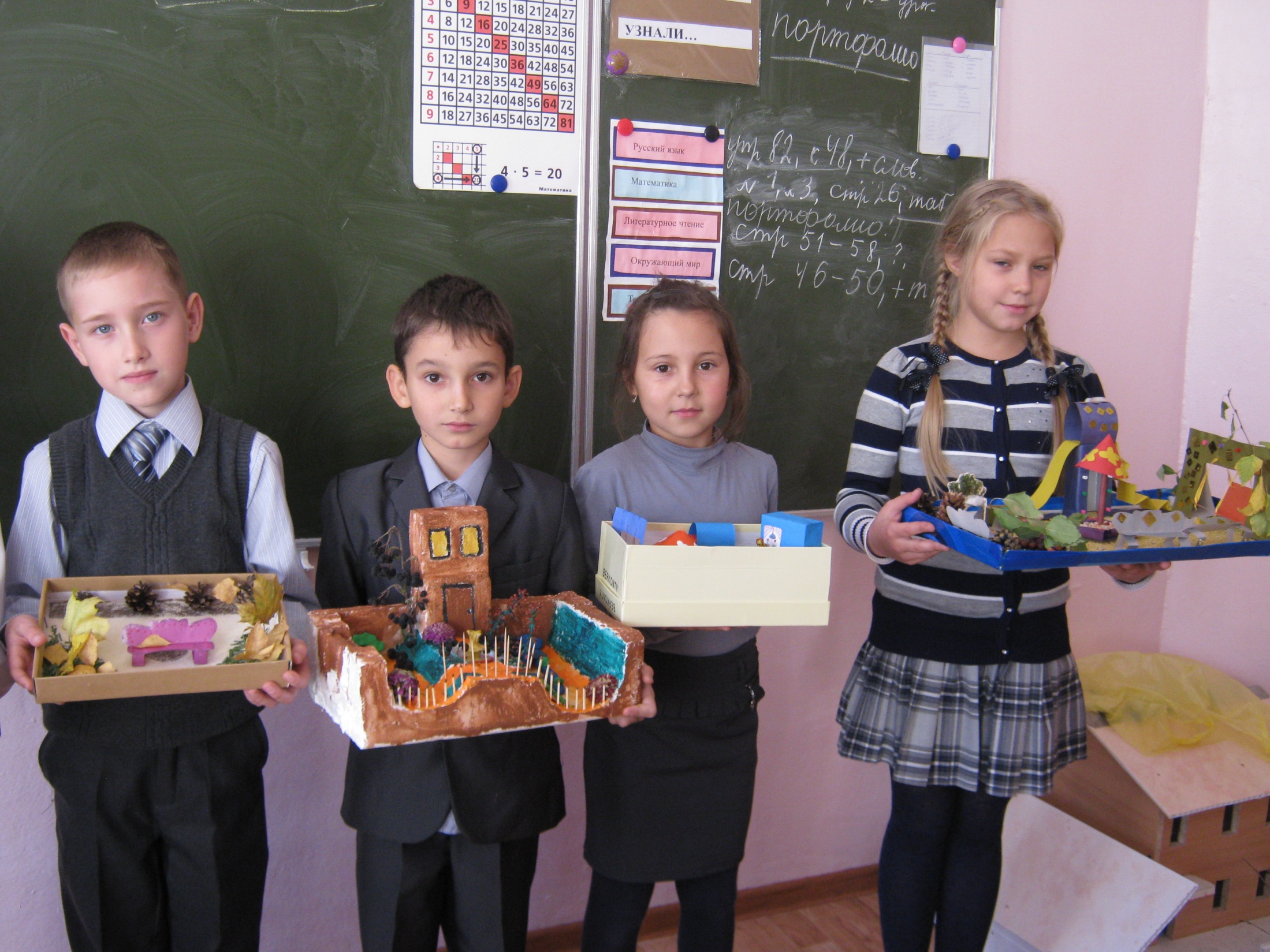 [Speaker Notes: «Детская площадка «- проекты очень понравились.]
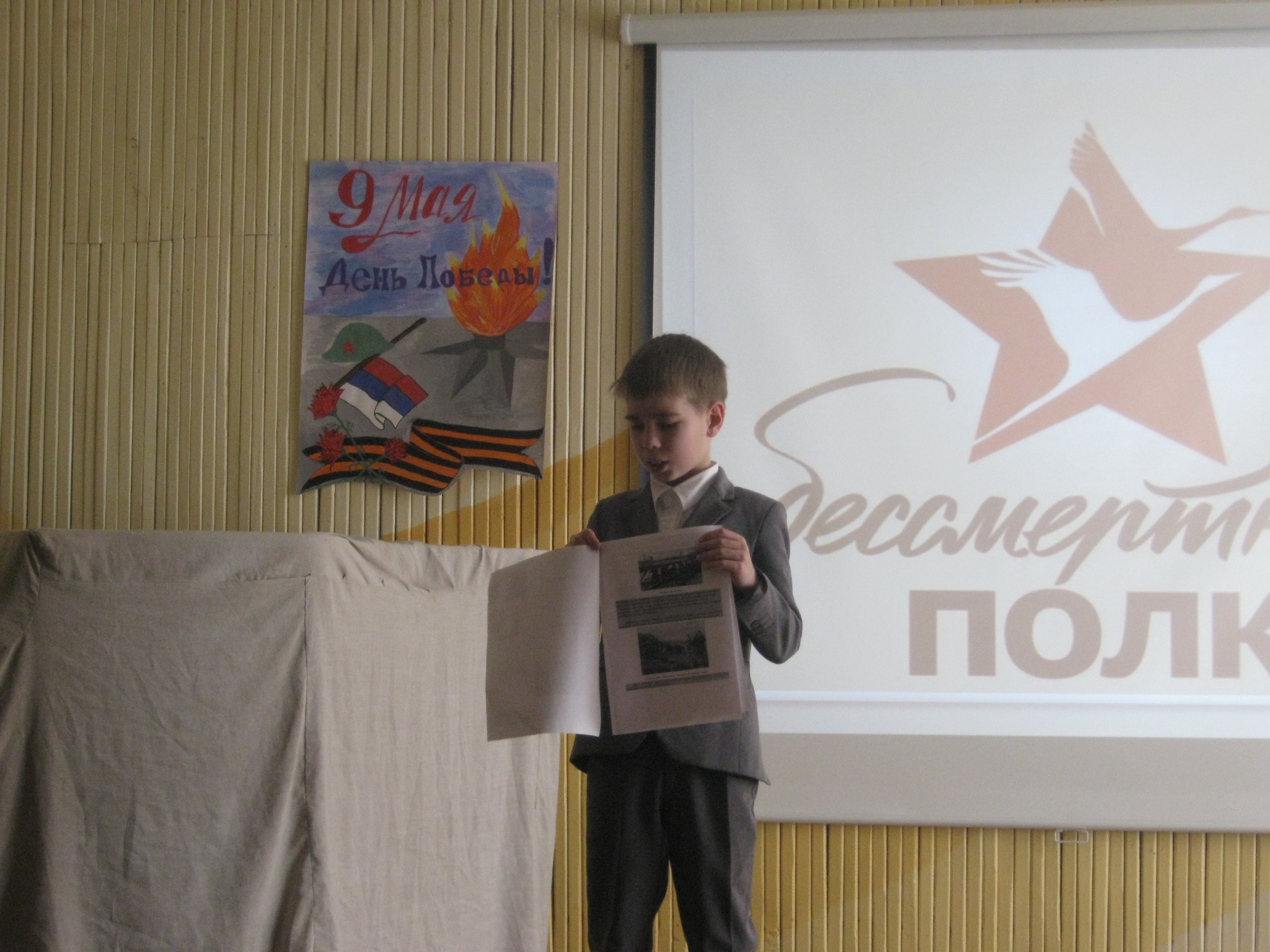 [Speaker Notes: Поздняков Иван рассказывает о своём  прадедушке.]
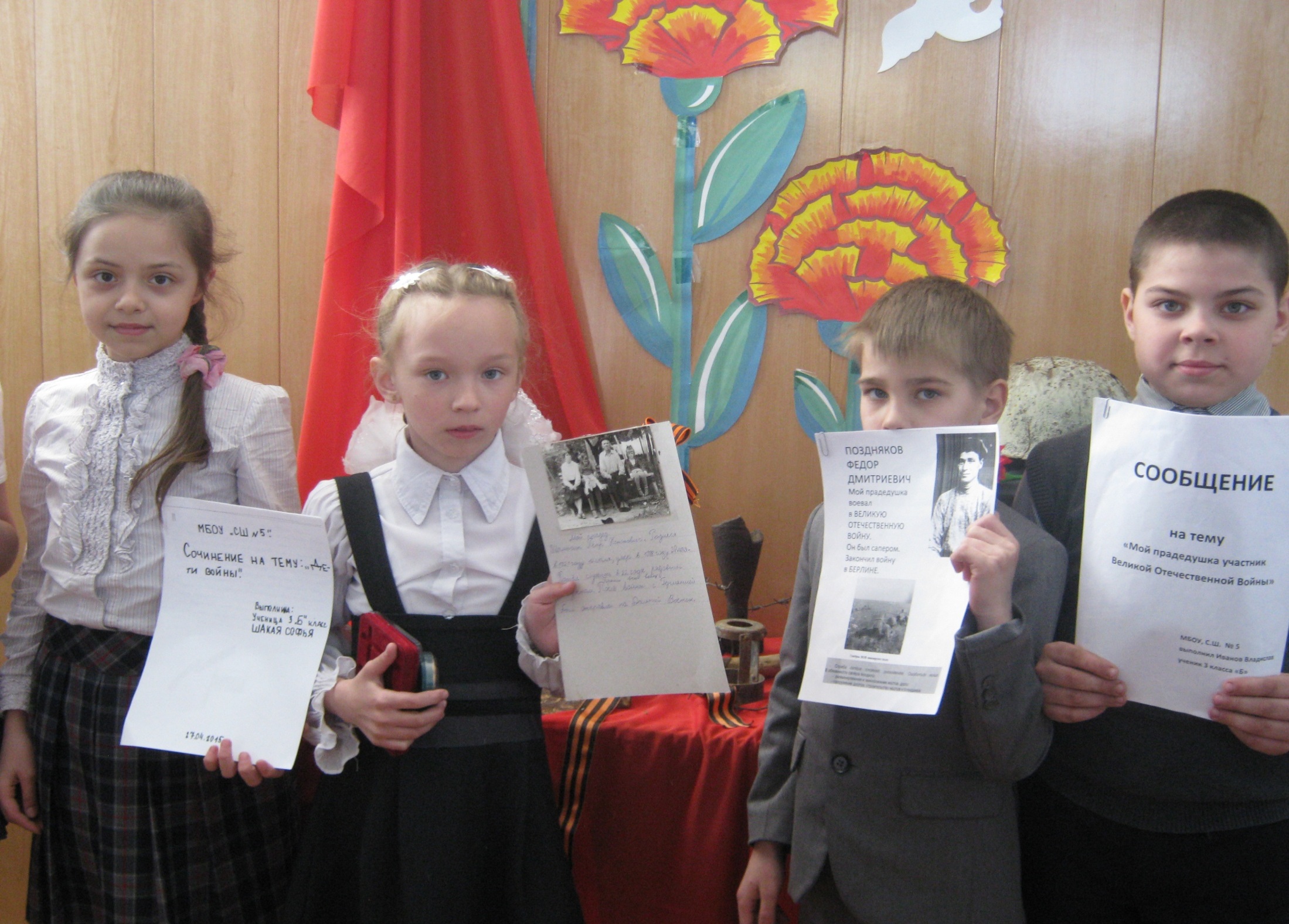 [Speaker Notes: Все рассказывали о своих родных.]
Работа в паре интереснее...
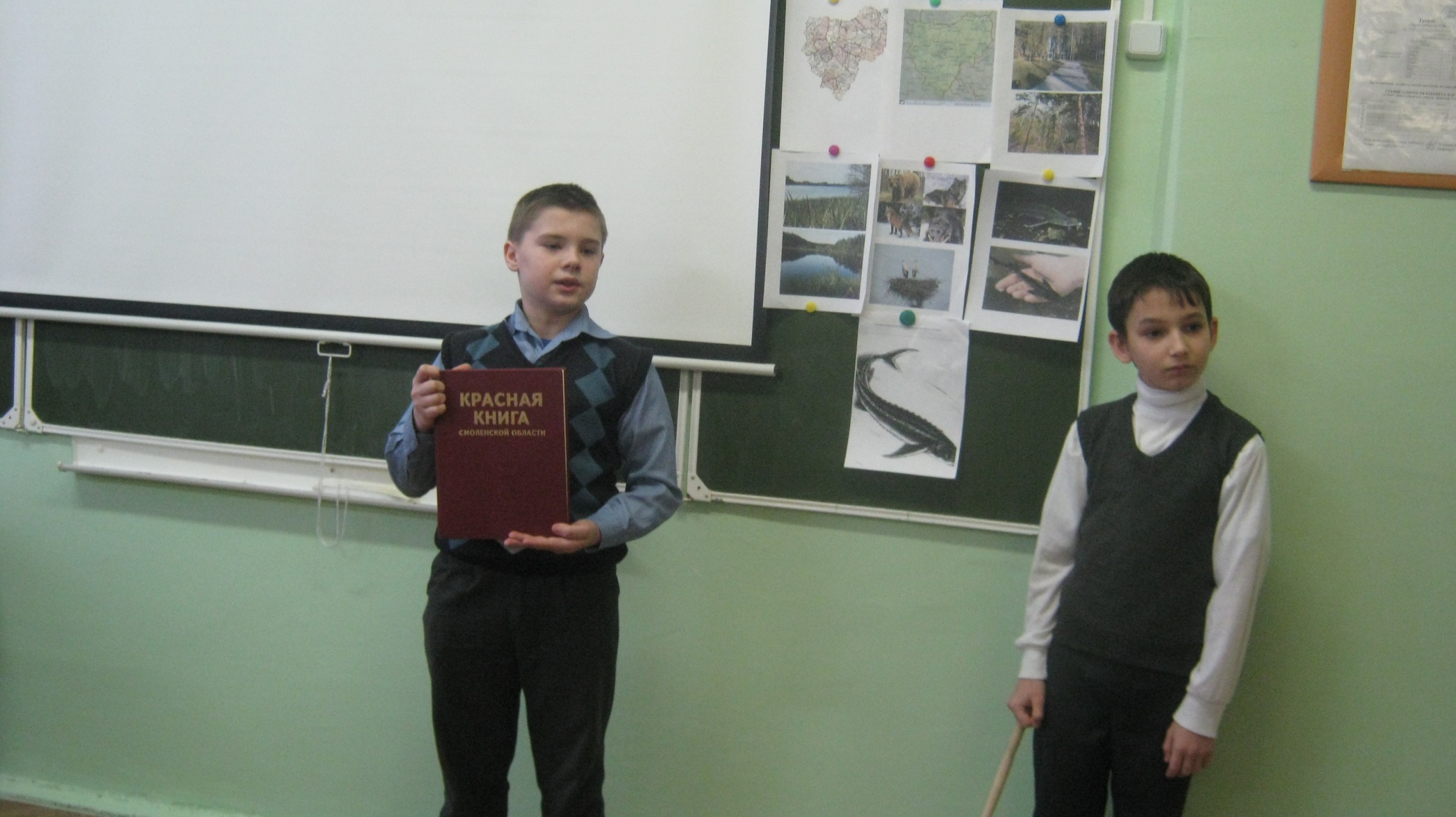 Любимой мамуле письмо.
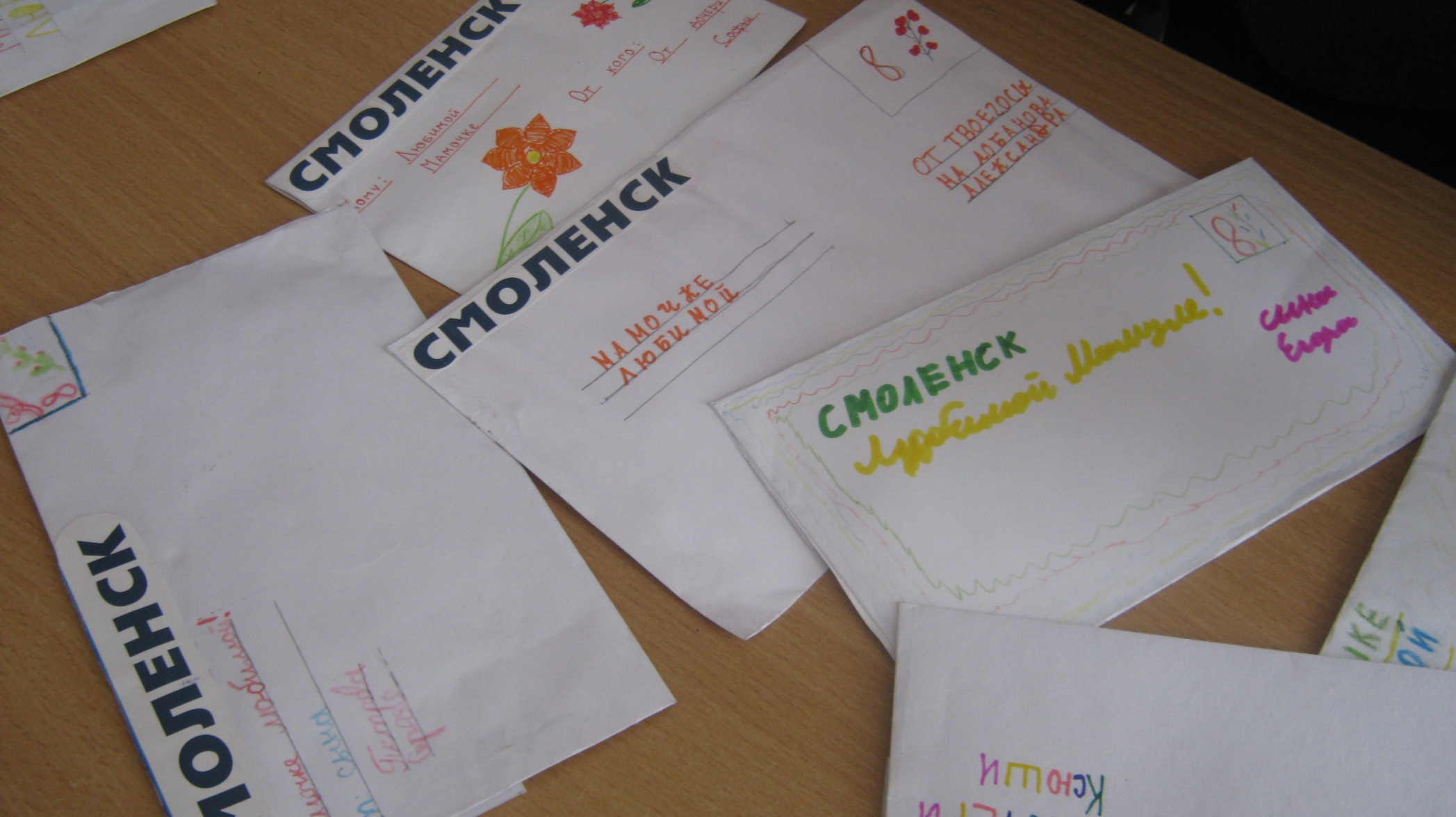 Это мой портрет - из листьев… Марта подарок
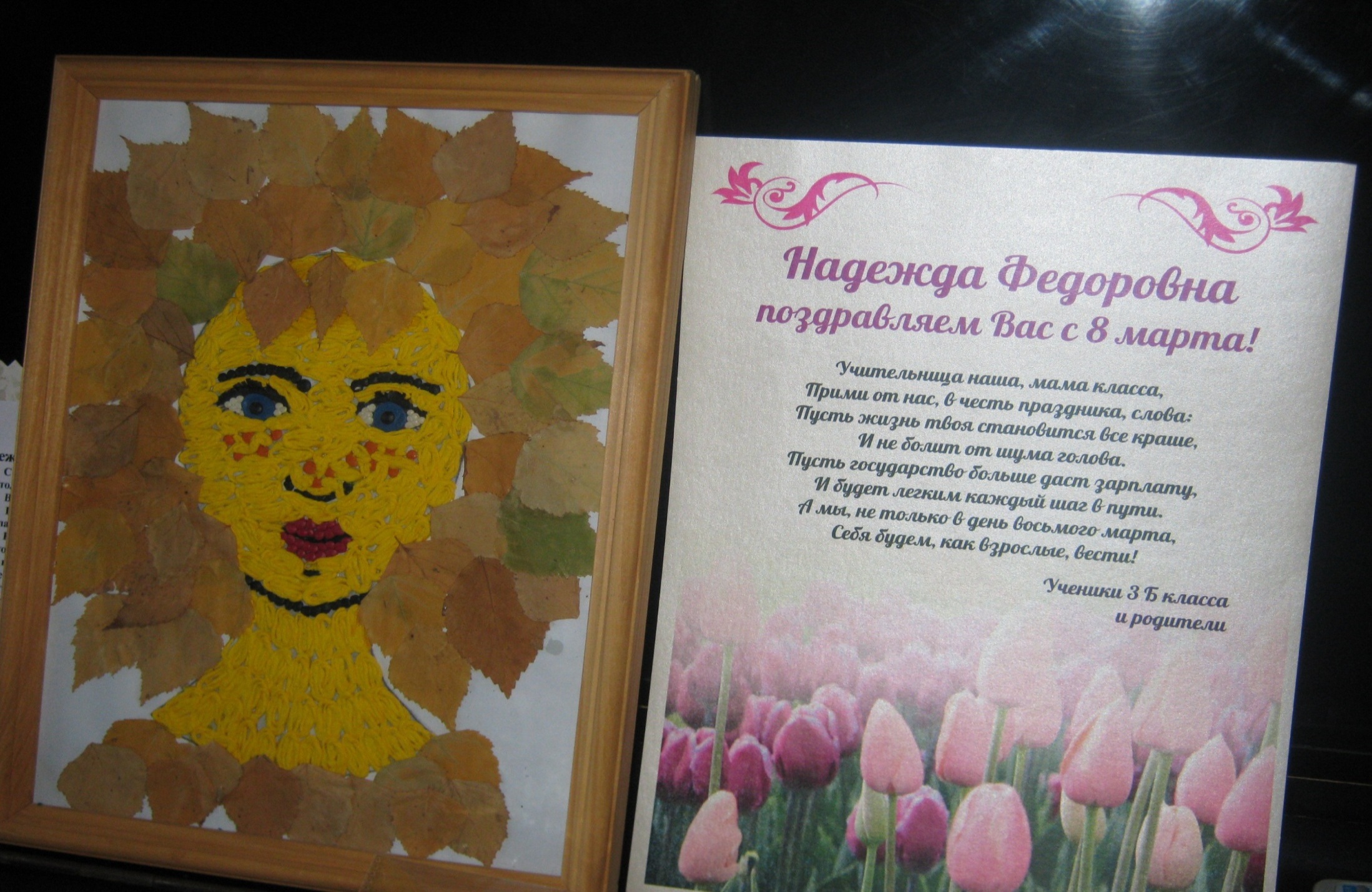 В мае  были на экскурсии в Смоленске ! Все вместе!
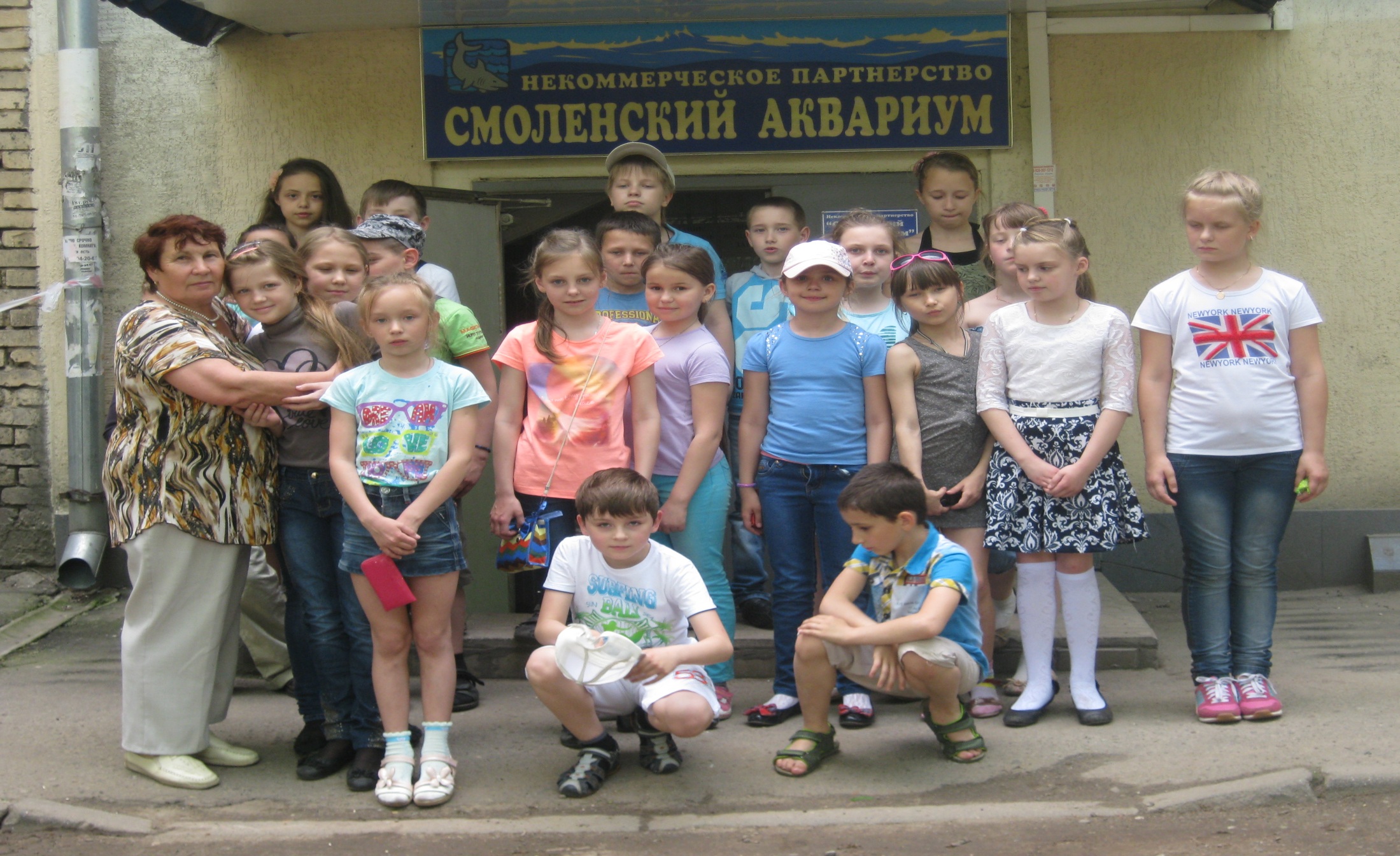 Мне понравились слова немецкого философа Г.Э.Лессинга «Спорьте, заблуждайтесь, ошибайтесь, но ради бога, размышляйте, и хотя и криво, да сами»
Простые слова…..
        Хочу поделиться….
Физкультминутка для ВАС !